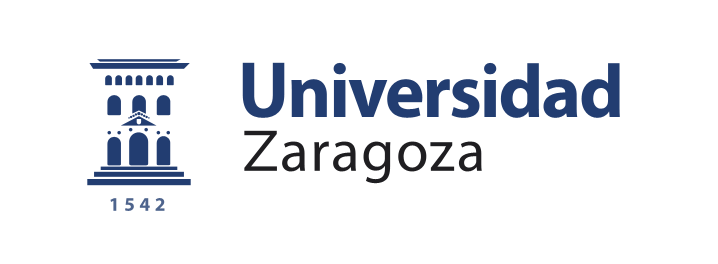 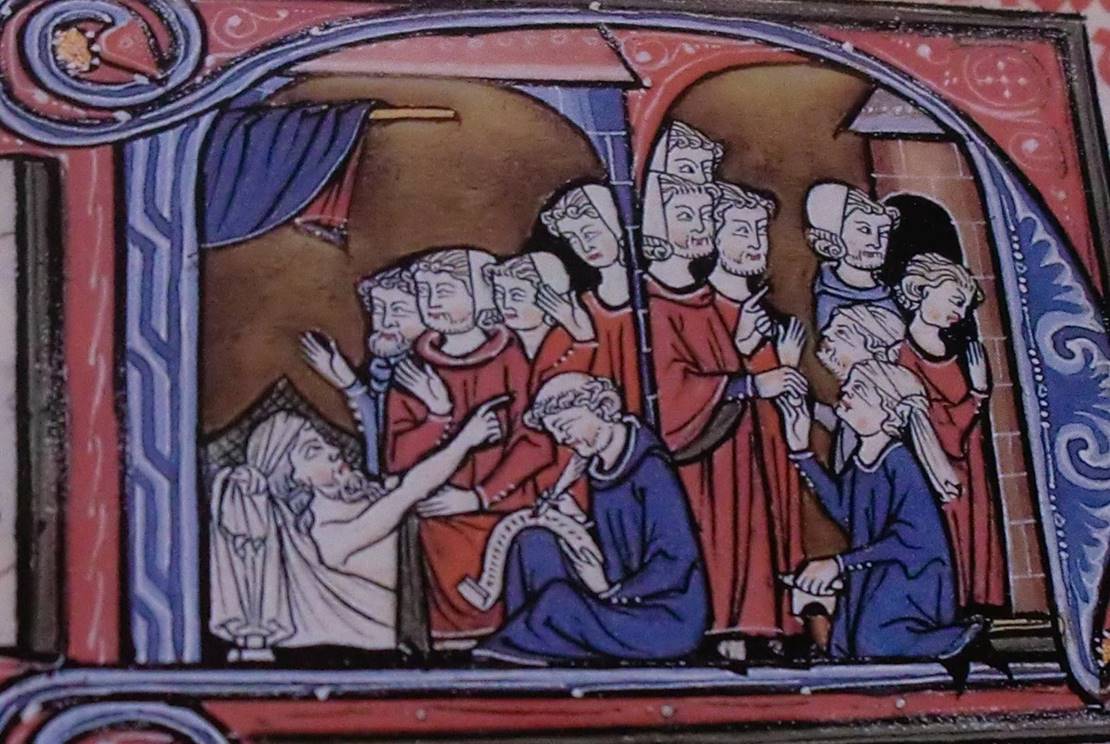 La sucesión legal en Aragón.
Consideraciones Generales
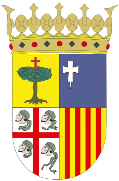 Carmen Bayod López
Catedrática de Derecho civil
1
cbayod©
I. Regulación
2
cbayod©
La ley  en el tiempo: ¿Desde cuando?
Ley aplicable: ¿a quién y dónde se aplica?
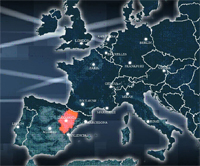 3
cbayod©
Disposiciones Generales: art. 516 a 520 CDFA.
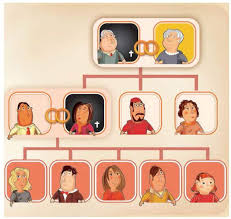 4
cbayod©
Sucesión de los descendientes:
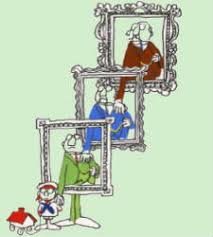 5
cbayod©
Recobro de liberalidades.
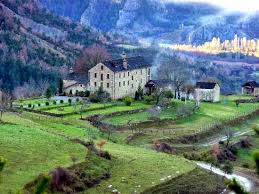 6
cbayod©
Sucesión troncal
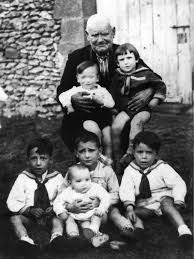 7
cbayod©
Sucesión no troncal.
8
cbayod©
Sucesión de los ascendientes.
9
cbayod©
Sucesión del cónyuge viudo.
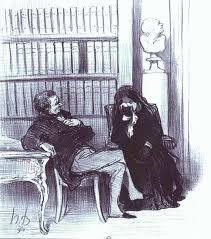 10
cbayod©
Sucesión a favor de los colaterales privilegiados: arts. 532 a 533
¿Quiénes son?
 Principios a tener en cuenta: 
-Sustitución legal.
-Proximidad de Grado
- Regla del duplo.  
 Distribución de los bienes: arts. 532.2 CDFA.
- Hermanos
- Hijos y nietos de hermanos.: 
- Sustitución legal. [A. JPI nº 17 de Zaragoza de 18-11-1996: “Sólo hijos”]
- Gráficos
 Repudiación del único o de todos  los llamados: 
 arts. 519.2 y 534 CDFA [S. 30-11-2006 del JPI, nº 17 de Zaragoza]
 Gráficos.
 Concurrencia de hermanos de doble vínculo con hermanos de vínculo sencillo.
 Regulación: art. 533 CDFA
 Regla del duplo: [A. APH de 18 de enero de 2007]
 Repudiación de todos los hermanos de doble vínculo y regla del duplo
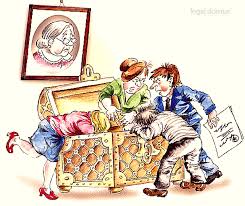 Sucesión a favor de los colaterales  no privilegiados: art. 534 CDFA
11
cbayod©
Sucesión a favor de la Comunidad Autónoma de Aragón:  art. 535 CDFA.
• Ley 3/ 2016, de 14 de febrero, de reforma de los arts. 535 y 536 CDFA del Código del Derecho Foral de Aragón.
• Ley 2/2016, de 28 de enero, de Medidas fiscales y administrativas por las que se modifica la Ley de Patrimonio de Aragón.
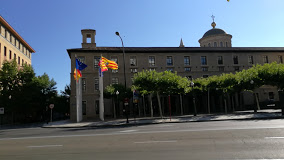 El privilegio del Hospital de nuestra Sra. de Gracía: art. 536 CDFA.
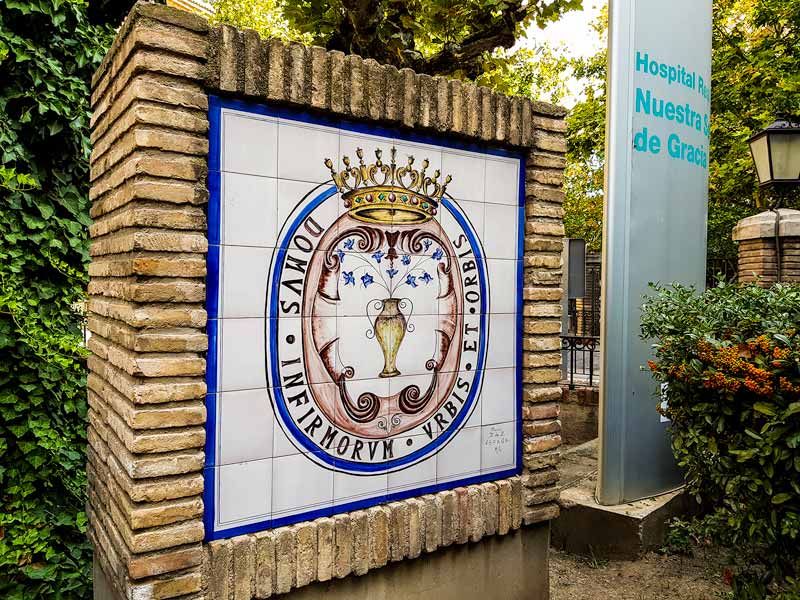 • Antecedentes : Acto de Cortes de 1626.
•  Regulación.
• Requisitos
• ¿Vecindad civil del causante?
• El destino de los bienes.
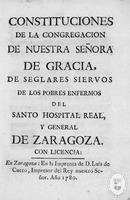 Otros privilegios: Ley 10/2023
12
cbayod©
Gracias por su atención
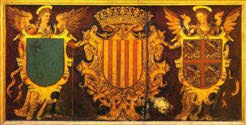 Carmen Bayod López
Catedrática de Derecho civil
Universidad de Zaragoza
13
cbayod©